新零售的市场发展
课件二十五
目录
如何做好新零售
01
“盒马鲜生”阿里新零售的一号样本
02
市场竞争下的“生鲜”新零售
03
学习
重点
学习
难点
熟悉新零售的市场发展
初步具备分析新零售案例的思维
初步具备分析新零售案例的思维
01
做好新零售需解决的问题
做好新零售的方法
如何做好新零售
01
如何做好新零售
电商的短板——用户体验不佳：
服装退货率达20%到25%
问题一
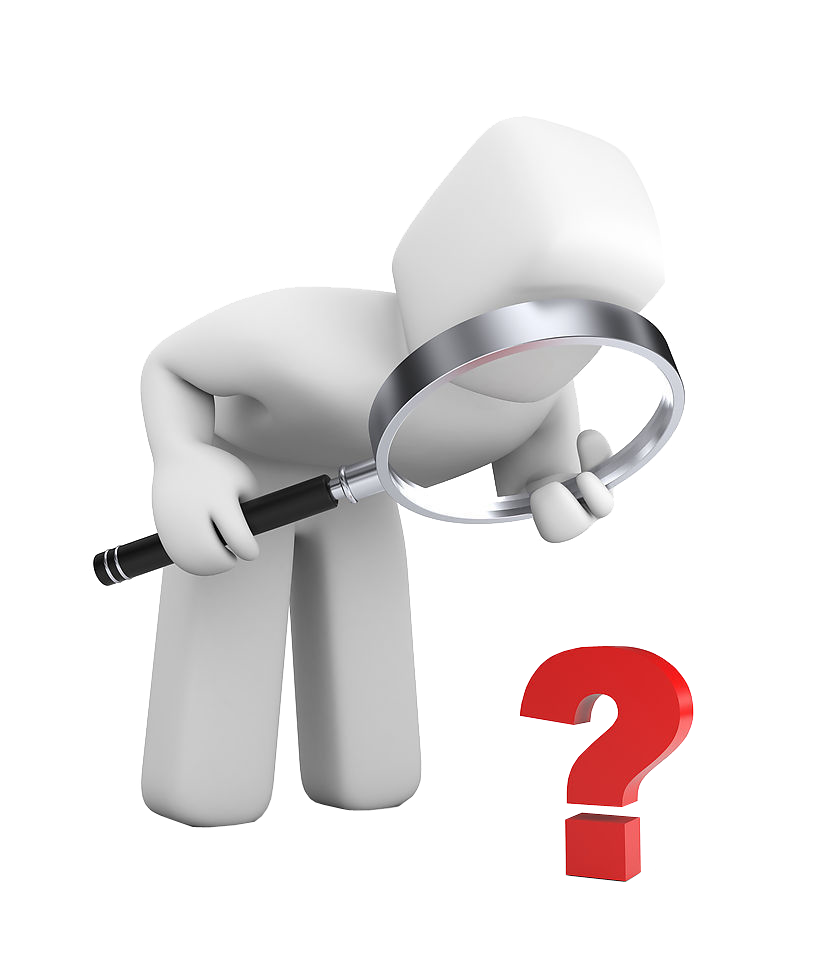 电商的短板——获客成本逐年递增：
电商营销占营业额的比例基本都在10%以上
问题二
电商的短板——物流成本居高不下：
B2C的物流比B2B的物流平均也要高出额外的10%的成本
问题三
01
做好新零售的方法
用户体验提升起来
虚拟大店搭起来
供应链电商化通起来
建立健全电子
会员制
盒马鲜生的品质
盒马鲜生的会员
02
盒马鲜生的创建
盒马鲜生的布局
“盒马鲜生”阿里新零售的一号样本
02
盒马鲜生的创建
盒马鲜生由原京东物流负责人侯毅创立，开始时仅仅是一家开在上海的生鲜超市，后阿里巴巴集团介入。
开发了超市配送体系，打出“传统商超+外卖+盒马APP”的组合牌，提出5公里（目前盒马的配送范围为门店周围3公里）范围内半小时送达的零售新概念。
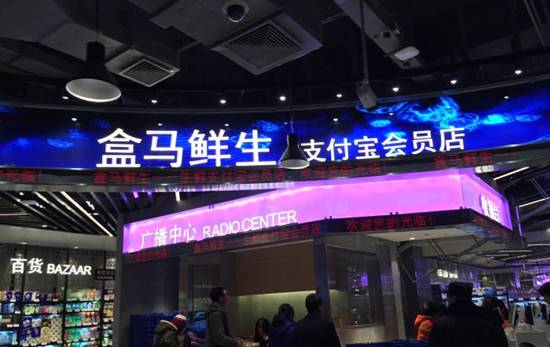 截至目前，盒马鲜生已经进驻上海、北京、宁波3个城市共拥有13家门店，其中上海10家，北京2家，宁波1家。
02
盒马鲜生的布局
1
2
3
4
选址：
以阿里大数据为支撑，可针对不同消费阶层的活动商圈划定门店范围，目前门店选址多为中高档精品生活广场，符合盒马鲜生的目标用户需求。
目标用户：
年龄在25岁到35岁之间的互联网用户人群。这个群体对商品的新鲜度和品质是第一要求，对服务也是非常看重的，反而对价格的敏感度并不高。
经营模式：
以线上销售为主，线下销售为辅；以线下体验门店拉动线上销量。
配送服务：
提供门店3公里范围内30分钟送达的配送服务。
02
盒马鲜生的品质
采用“生熟联动”和“熟生联动”模式
提供当日最新鲜商品，
不卖隔夜蔬菜、肉和牛奶
菜品全程可溯，食品安全有保障
可以无条件退款
02
盒马鲜生的会员
“
早期，盒马APP是门店惟一的支付入口，盒马APP不仅将线下流量强行导流到线上，还把门店覆盖半径扩大至周围3公里。
”
目前，盒马鲜生已经设立现金收银台，但地推营业员仍用优惠券等方式主推盒马App支付方式。
03
超级物种：传统商超转型排头兵
大润发优鲜：整合后的全新尝试
掌鱼生鲜：美团生鲜第一阵地
京东到家：生鲜外卖第一平台
市场竞争下的“生鲜”新零售
生鲜新零售的未来
03
超级物种：传统商超转型排头兵
2017年1月1日，永辉新作“超级物种”正式登陆福州，门店单品数量超过1000种，汇集了鲑鱼工坊、波龙工坊、盒牛工坊、麦子工坊、咏悦汇、生活厨房、健康生活有机馆和静候花开花艺馆8大物种，并且消费者可以选择多种支付方式。
超级物种的业态布局更为紧凑；由京东旗下新达达提供配送服务。
京东强大的物流配送体系能让永辉超市的线上探索之路更加可靠，但是永辉超市与京东双强各有想法，这导致永辉超市很难将自己的库存、会员体系完全开放给京东到家。库存信息不准确、双方数据不能打通，最终影响的还是用户体验。。
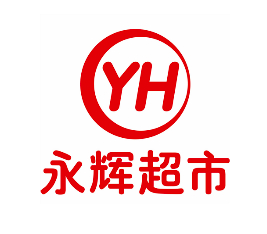 03
大润发优鲜：整合后的全新尝试
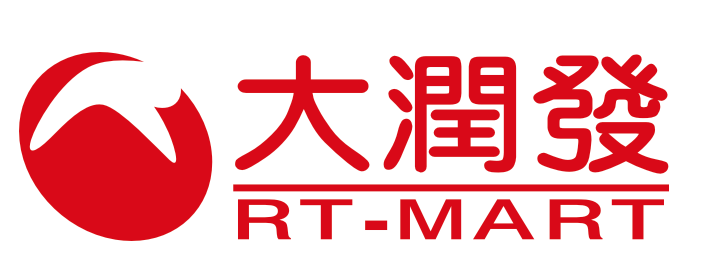 2017年7月7日，由大润发飞牛网打造的生鲜体验店飞牛优鲜正式营业，上线10天后，飞牛优鲜改名大润发优鲜。
使用飞牛网帐号可直接登录大润发优鲜，进行在线购买，1小时左右就能收到购买的商品，此外，消费者同样可以在线下体验店购买。
在配送方面，主要以自有物流飞犇物流为主，同时采用与第三方合作的模式，门店3公里范围1小时送达，最快可以做到30分钟送达。
与盒马鲜生不同的是，大润发优鲜不限定支付方式，目前支持微信、支付宝、飞牛网购物卡支付。
03
掌鱼生鲜：美团生鲜第一阵地
20177月19日，美团主导运营的线上线下一体化新零售业态掌鱼生鲜首店在北京开业。作为美团生鲜的试点之作，掌鱼生鲜标榜新鲜平价、1小时送达和品质生活，目标群体与阿里系的盒马鲜生一致，同样为对价格不太敏感的年轻消费群体。
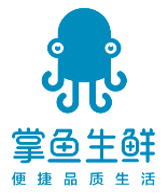 差异化竞争：在一些现有大卖场、超市业态中很少出现的品项中寻求差异化经营。
在APP的体验上，掌鱼生鲜起送价20元，配送价为每单3元，可使用银行卡和微信支付。从商家的角度来说，起送价和配送费有利于提高客单价，同时可以避免特价商品的恶意刷单；但是从消费者的角度来说，配送门槛对购买没有便捷性，而且为凑单会买一些并不需要的商品，不利于提升用户黏度。。
03
京东到家：生鲜外卖第一平台
京东到家是商超的外卖平台，线上线下是分离的，对接的是沃尔玛、永辉等实体超市，会员体系也是两套体系。
从运营上来看，京东到家不参与商品层面的运营，即俗称的“不碰货”，货是沃尔玛、永辉、永旺的。
从物流角度说，京东到家的物流订单从产生到配送，是分离的。订单产生实际上来自零售商，但是配送由京东旗下达达物流完成的。
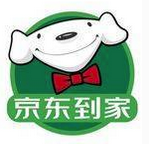 从体系上来说，京东到家的覆盖面更广，模式复制成本较低，占据着商超送货上门的龙头地位。
03
生鲜新零售的未来
生鲜是一个足够大的市场，竞争也足够激烈，但发展态势并不明朗。这是一个欠缺成功模式验证的市场。不止阿里的盒马鲜生，转型的传统商超、入局的互联网企业也都忙着在各种商业模式上试水，众多中小玩家更是自顾不暇。万亿生鲜最后的格局将是怎样，尚待洗牌。
新零售的
市场发展
谢谢